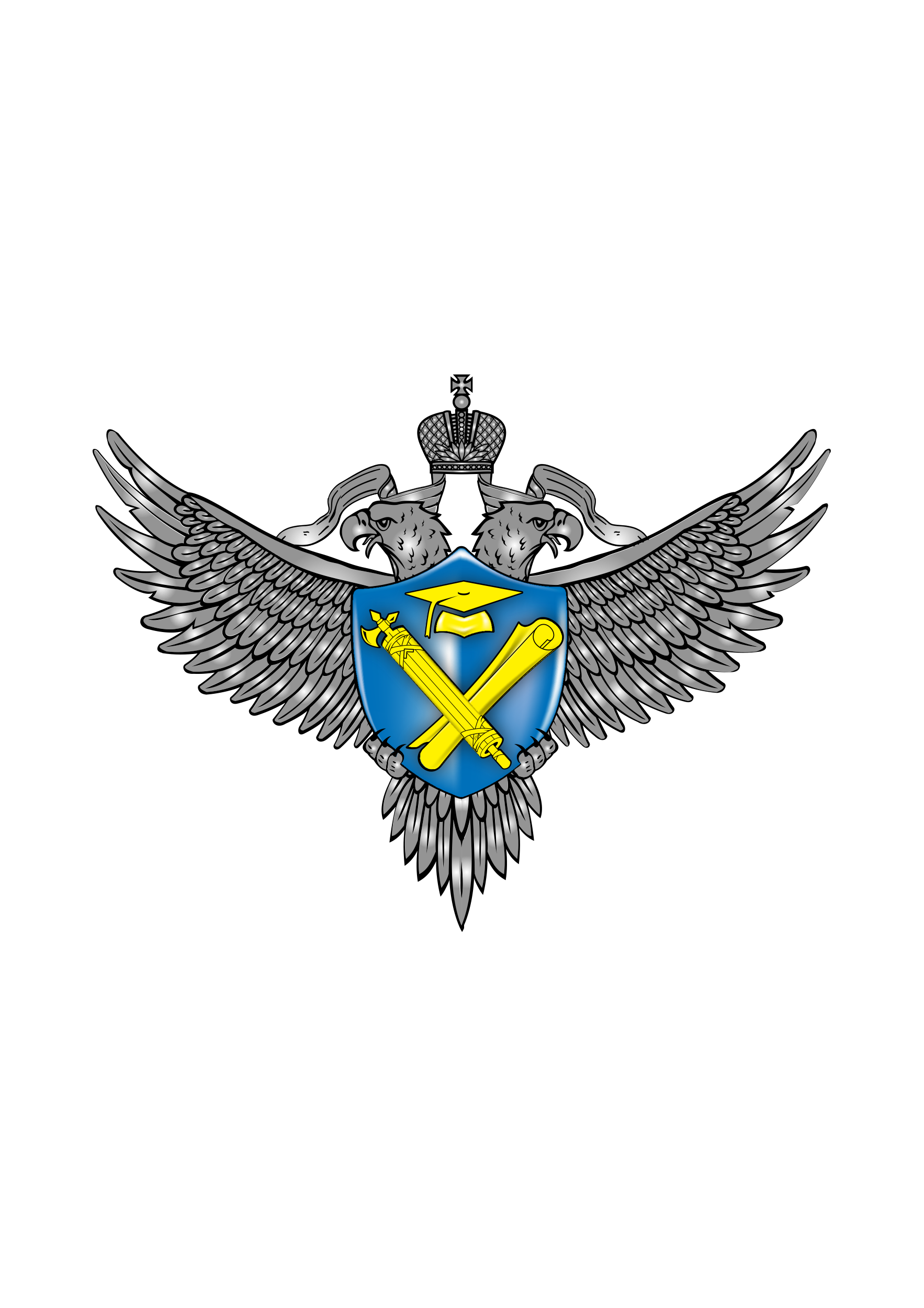 ФЕДЕРАЛЬНАЯ СЛУЖБА 
ПО НАДЗОРУ В СФЕРЕ ОБРАЗОВАНИЯ И НАУКИ
ИЗМЕНЕНИЯ ТРЕБОВАНИЙ К СТРУКТУРЕ ОФИЦИАЛЬНОГО САЙТА ОБРАЗОВАТЕЛЬНОЙ ОРГАНИЗАЦИИ В ИНФОРМАЦИОННО-ТЕЛЕКОММУНИКАЦИОННОЙ СЕТИ «ИНТЕРНЕТ» И ФОРМАТУ ПРЕДСТАВЛЕНИЯ ИНФОРМАЦИИ
Раздел
«Сведения об образовательной организации»
Ирина Дмитриевна Лобанова,
заместитель начальника Управления надзора и контроля за организациями, осуществляющими образовательную деятельность
Минимальные изменения, вносимые в подразделы
Размещаются основные сведения только об образовательной организации. Информация о филиалах и представительствах, в случае их наличия, должна размещаться в подразделе «Структура и органы управления образовательной организацией».
Содержание поправки
Ведомство
«Основные сведения»
В подразделе размещается информация о всех структурных подразделениях, обеспечивающих осуществление образовательной деятельности, включая филиалы и представительства, иные структурные подразделения, которые образовательную деятельность не осуществляют, но принимают участие в ее обеспечении.
«Структура и органы управления образовательной организацией»
Размещение копии свидетельства о государственной аккредитации не является обязательным.

Наличие – не является нарушением.
«Документы»
Образование
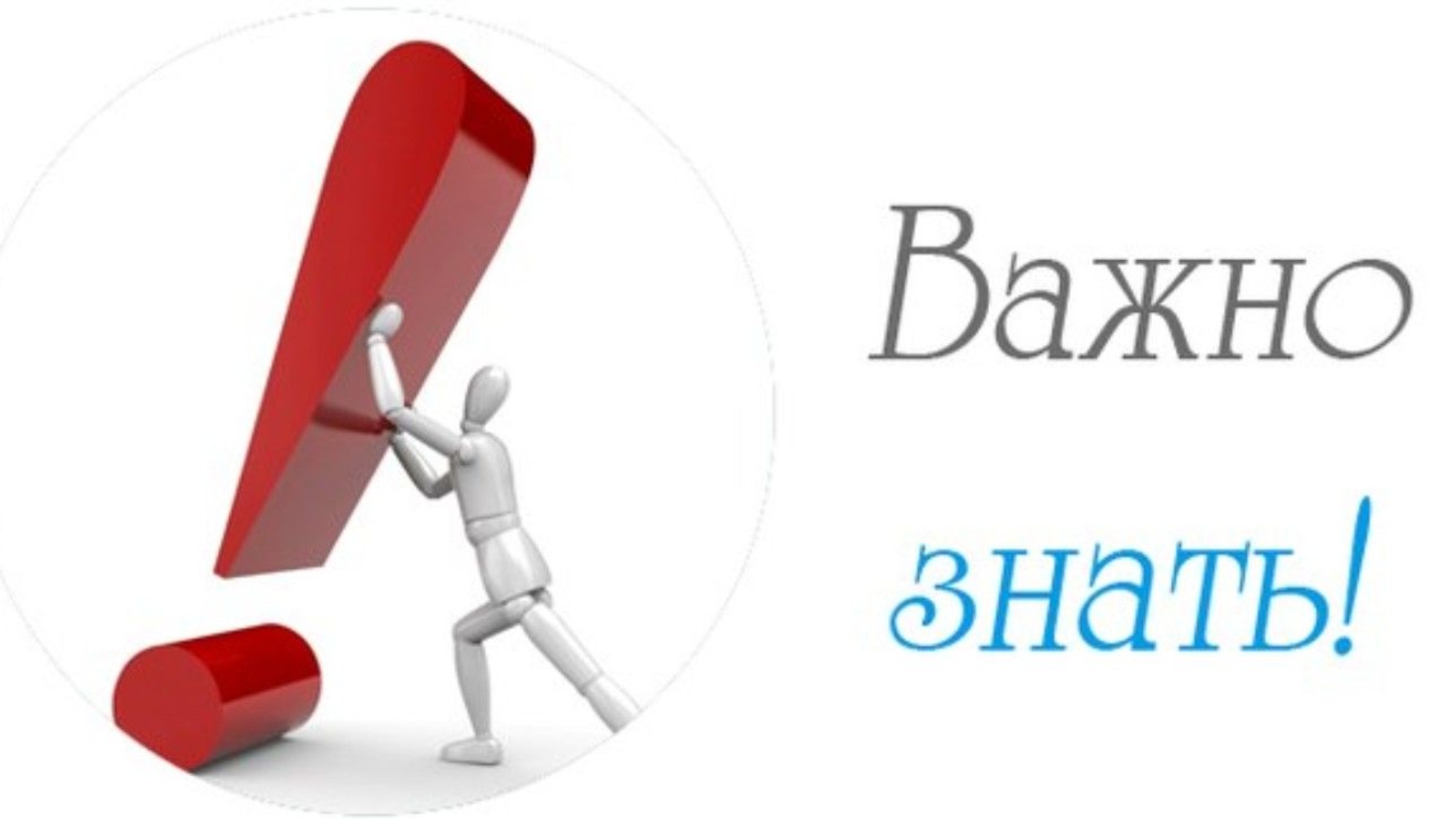 ГОСТ Р 52872-2019. Национальный стандарт Российской Федерации.
Интернет-ресурсы и другая информация, представленная в электронно-цифровой форме. Приложения для стационарных и мобильных устройств, иные пользовательские интерфейсы. Требования доступности для людей с инвалидностью и других лиц с ограничениями жизнедеятельности (утв. и введен в действие Приказом Росстандарта от 29.08.2019 N 589-ст)
Приказ Рособрнадзора устанавливает минимальные требования — простая ЭЦП.
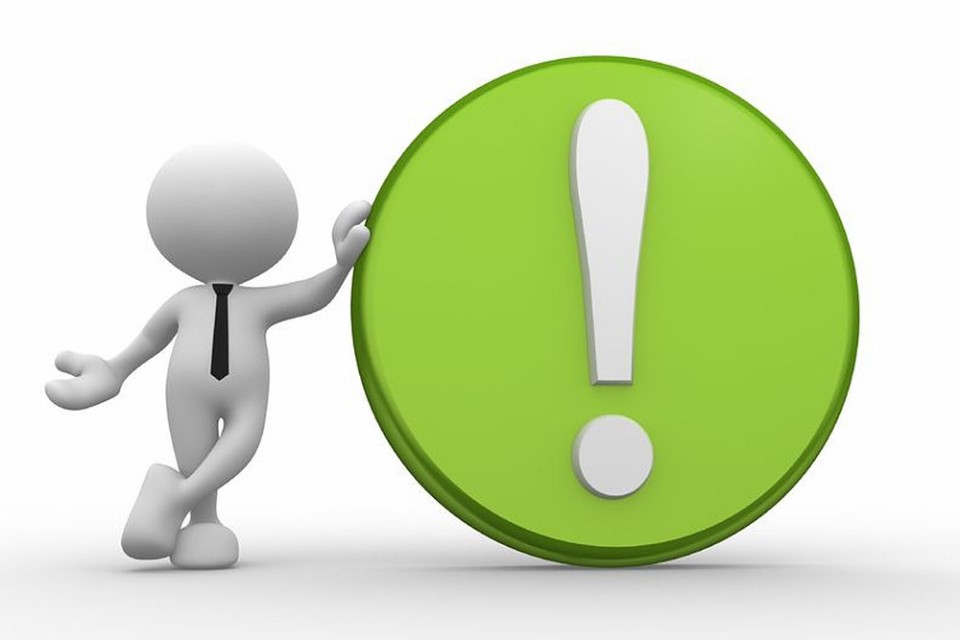 Если документ будет подписан квалифицированной ЭЦП, то это не считается нарушением, поэтому решение о подписании документов конкретной ЭЦП остаётся за пользователем.
Что такое формат электронного документа
Электронный документ — документ, созданный в электронной форме без предварительного документирования на бумажном носителе, подписанный электронной подписью в порядке, установленном законодательством Российской Федерации
Документ, который размещается на сайте должен быть создан в любом текстовом редакторе на компьютере. Ни одна страница этого документа не должна быть создана с помощью средств сканирования.
Если в структуре документа предусмотрена информация о том, кто его подписал, а также реквизиты документа – дата и номер, то все эти сведения должны быть заполнены также в текстовом редакторе.
Это требование появилось в связи с использованием IT-технологий в работе с информацией, размещенной в сети Интернет. Нельзя осуществить поиск и копирование текстов, если они размещены в формате с помощью средств сканирования.  Любой скан – это «картинка/изображение»
Документ, подписанный электронной подписью в порядке, установленном законодательством Российской Федерации
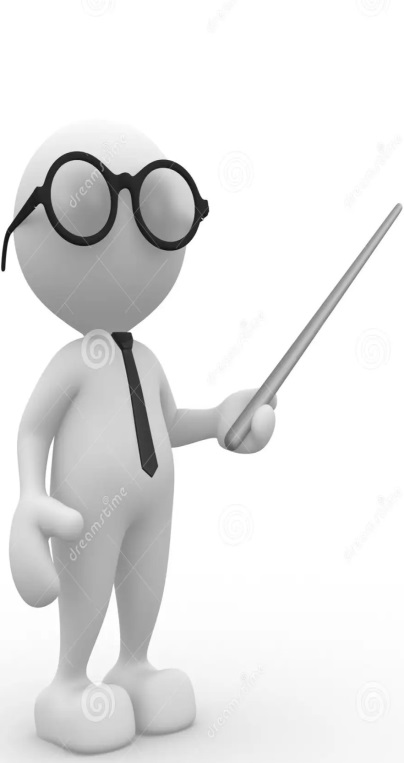 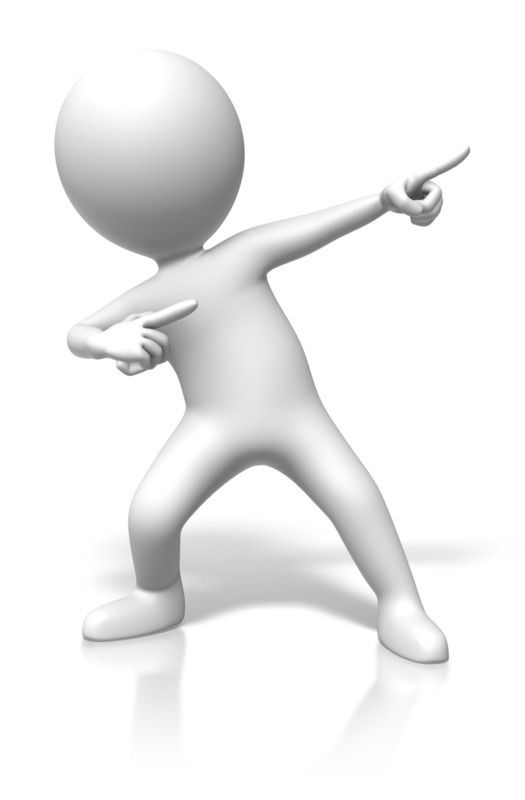 Пример сайта образовательной организации, в которой несколько уровней образования
Сайт обычной общеобразовательной школы, в составе которой есть два детских садика. 
Официальный сайт школы, на котором  наглядно сможете посмотреть, как устроена структура информации https://nf-sel2.edumsko.ru/
Ссылка  на материалы по теме «Информационная политика образовательных организаций», которые опубликованы в сети Интернет специалистами ФИРО (федеральный институт развития образования), https://eduface.ru/consultation/infopolicy
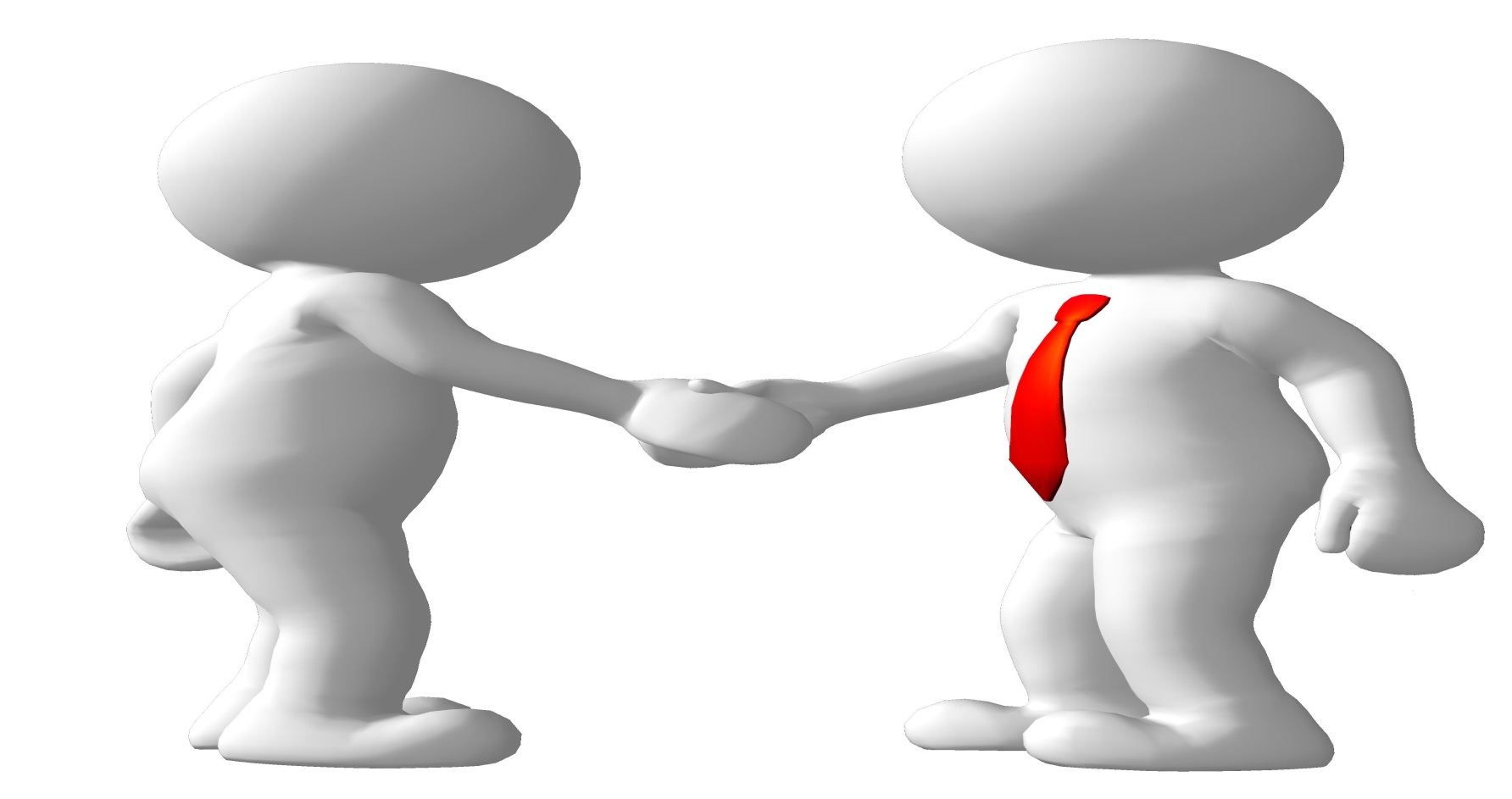 Благодарим за внимание!